Land of the hornbills: Sarawak
MARTINI MOHAMAD SAFAIEE

Meiji University
March 4, 2014
ABOUT SARAWAK…
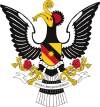 History
Geography
Demographics
Economy
Places
Lets talk a bit about history..
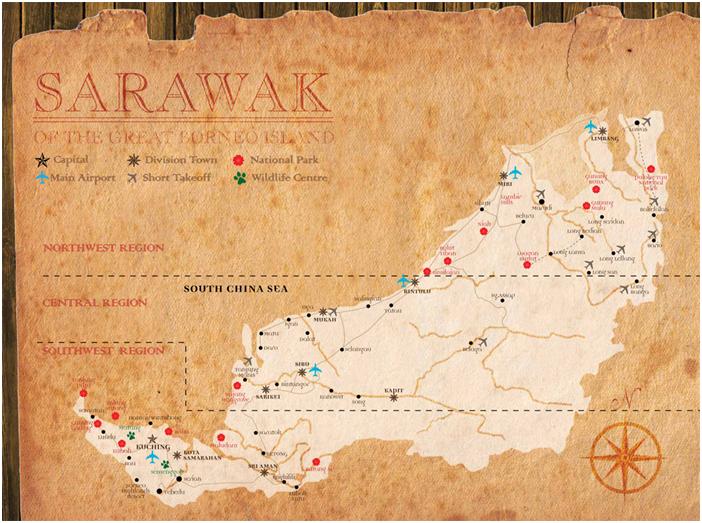 15th Century – Bruneian Empire
16th Century – Charted by Portuguese
19th Century – Restoration 
24th September 1841 – Rajah of Sarawak
1841 – 1888 – Independent Kingdom
1941 – WW2 – Japanese Occupation
22 July 1963 – Independent
16 September 1963 – Formation of Federation of Malaysia
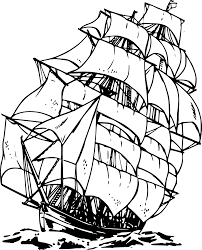 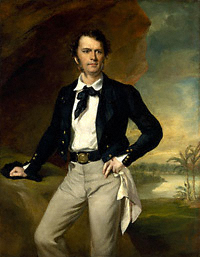 The Kingdom…
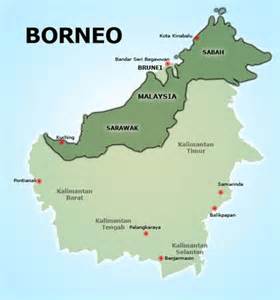 124,450 square kilometres

37.5% of Malaysia

Bordered by Brunei and Kalimantan (Indonesia)

Mountainous, caves and tropical forests
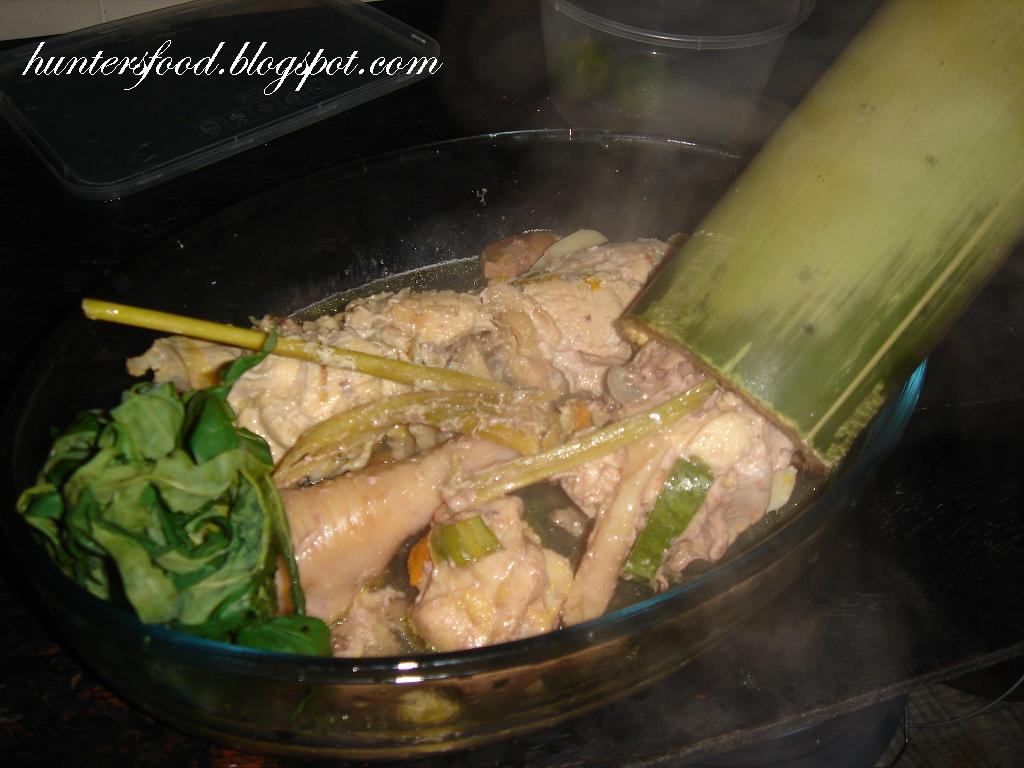 1473- 1521 – Sultan Bolkiah visited Jawa, Sumatra and Kalimantan. 

Hardworking and very skillful in farming


Kedayan – mixed Jawa and Brunei
We are…
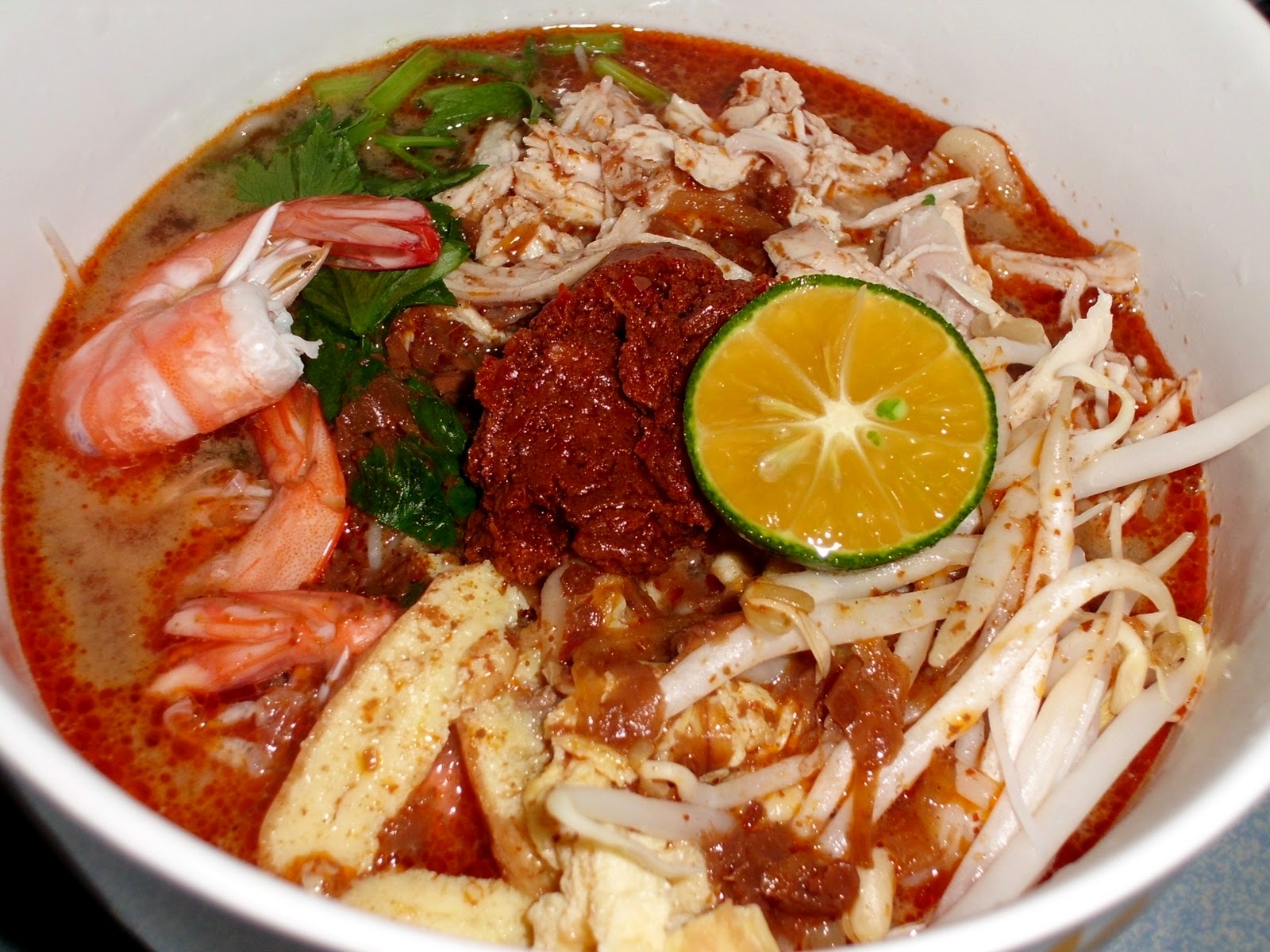 6th Century – as traders and explorers

Wide range  of dialects – Cantonese, foochow, hakka

Ong Tiang Swee 
(Kapitan China)
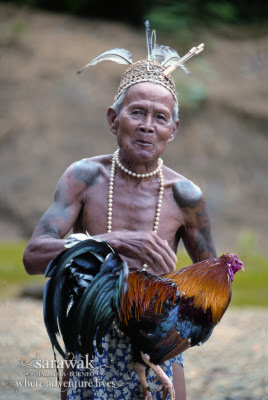 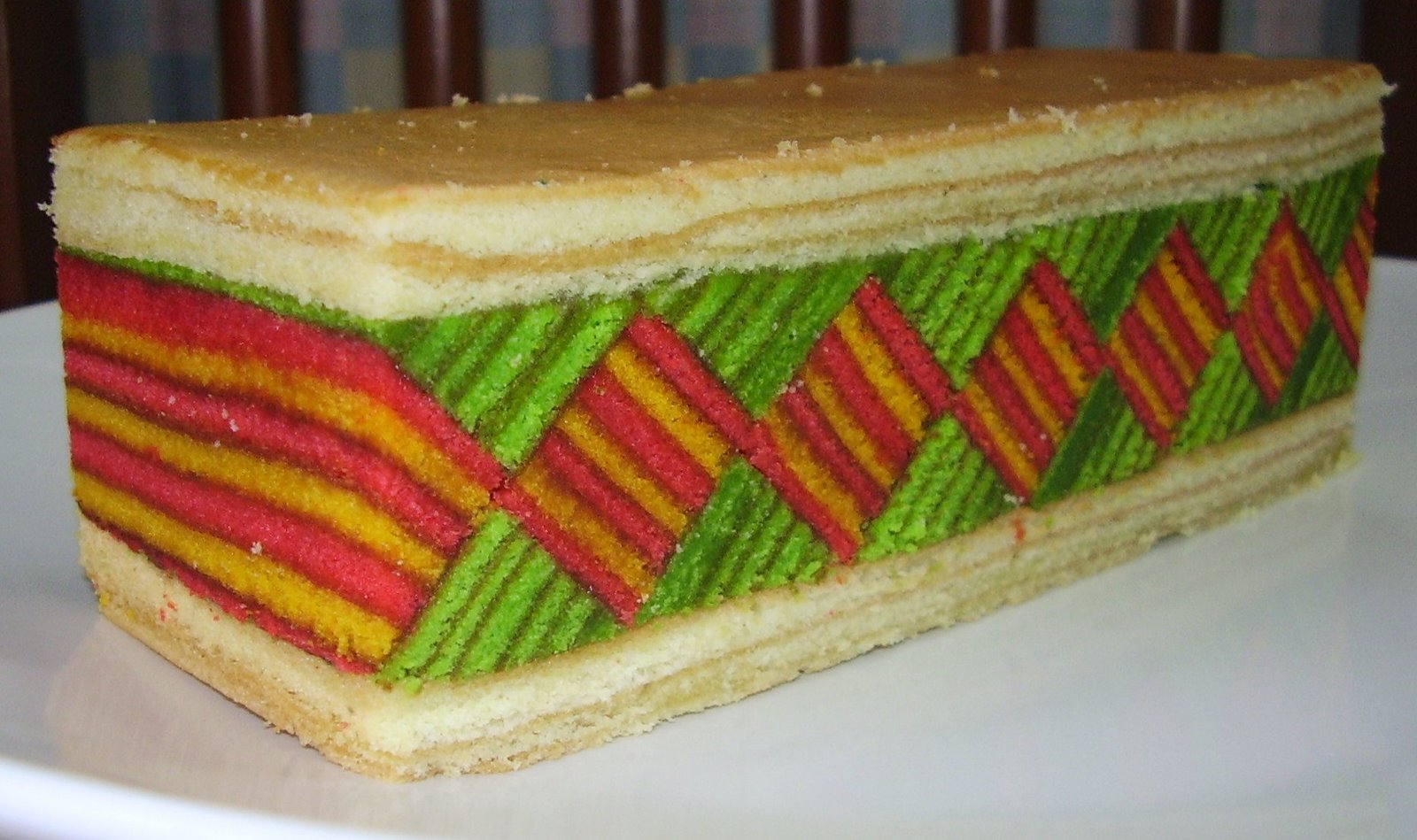 Iban
Chinese
Melanau
Bidayuh
Sarawak Malay
Kedayan
The development…economy
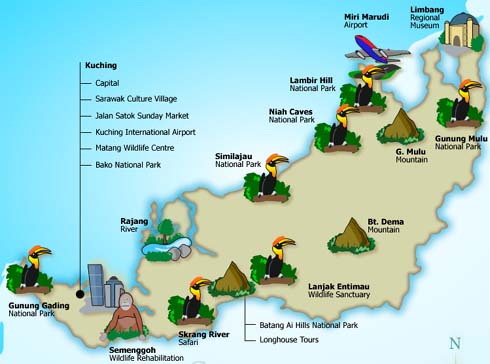 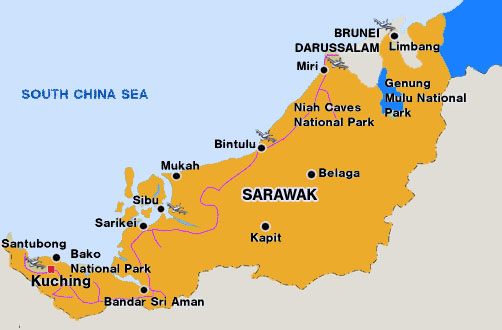 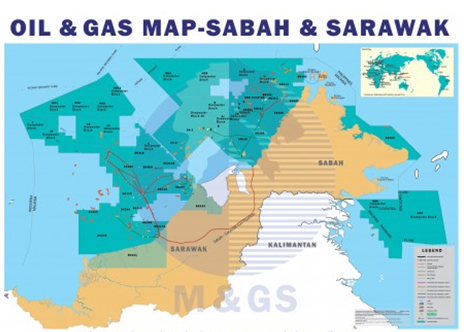 Natural resources

Tourism
One of Malaysia's biggest gas finds is in Block SK310 offshore Sarawak, where Newfield Exploration estimates initial gas in place at 1.5 trillion to 3 trillion cubic feet
Visit us…you will never forget
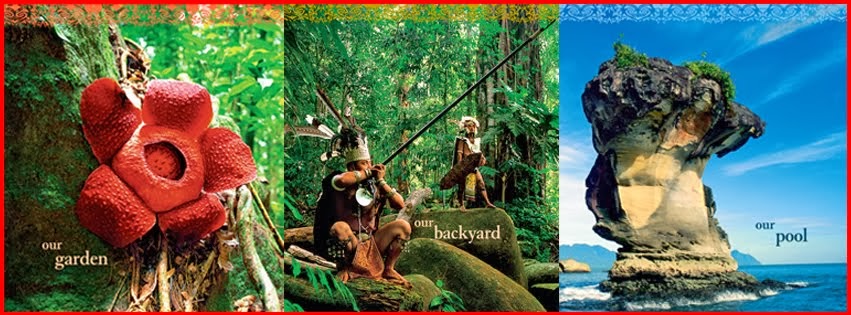 Our garden..

Our backyard…

Our pools
Trima kasihTHANK YOU